Increasing Storage Capacity For Woodruff Creek Reservoir
Tyler Stuart
GIS for Water Resources
Where Is Woodruff Creek Reservoir?
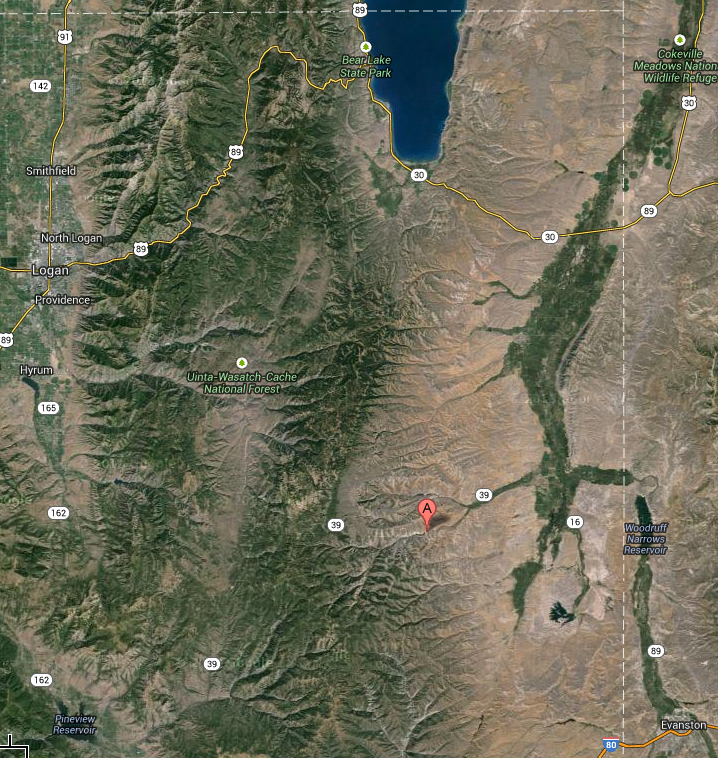 Background
Built in 1970 with Storage Capacity of 3400 acre-ft
1970 Water Right Allowed 6,000 acre-ft between Woodruff Creek and Birch Creek Reservoirs
Provides about 20 days of water for Agriculture
Woodruff Creek has Spilled Every Year since Construction where Birch Creek spills about 1 in every 15 years
Background
Additional 8,000 acre-ft of storage was given in the 1980’s for the two reservoirs
New reservoir means lower priority
Option: Increase Storage Capacity of Woodruff Creek Reservoir
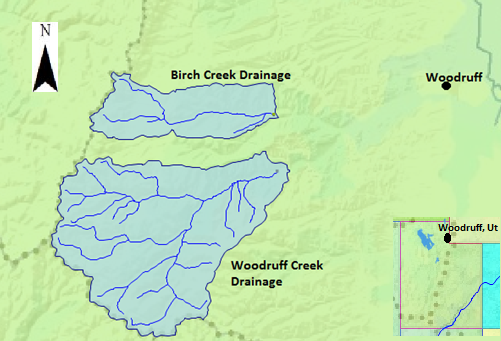 Water Availability
Is there even 8,000 acre feet of extra water?
Precipitation Volume
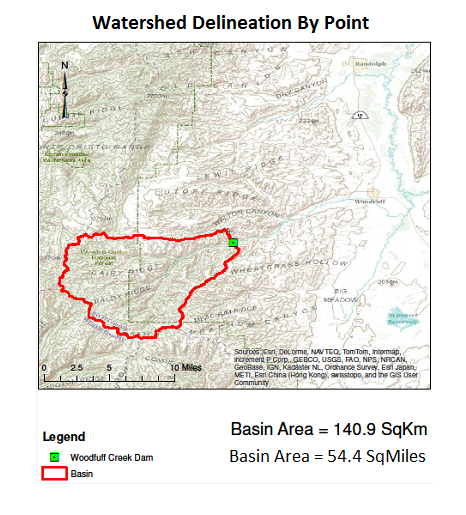 Find Total Area
Average Precipitation
Total Volume
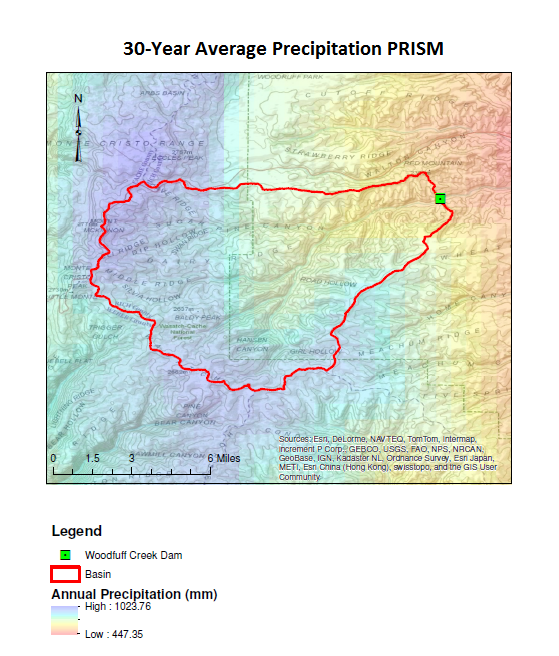 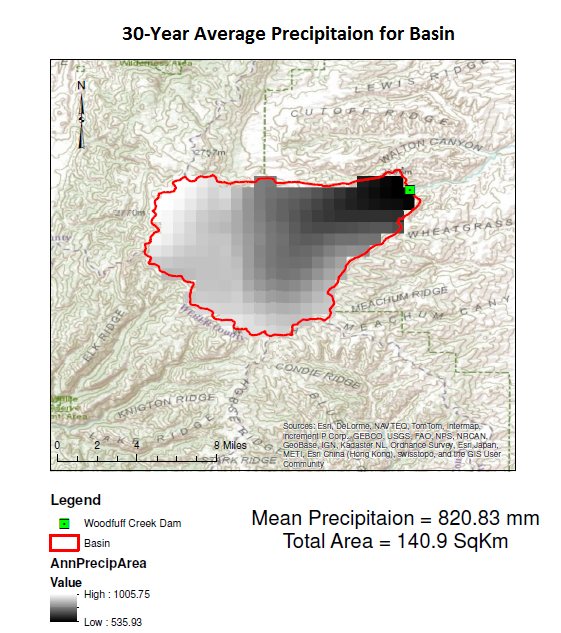 Total Precipitation Volume= 93,760 acre-ft
Runoff Ratio
Python
Grouped all monthly prism data into water year
Defined Specific Zone for Statistics
Used function “ZoneStatisticsAsTable” to calculate Average Precipitation over watershed for each year
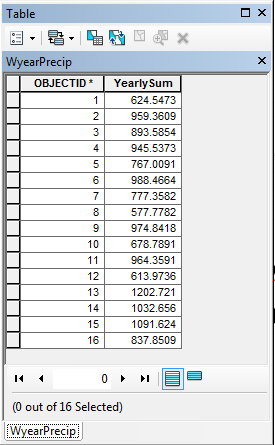 Average Runoff Ratio
Average Annual Runoff
Stage Storage per Foot of Increase
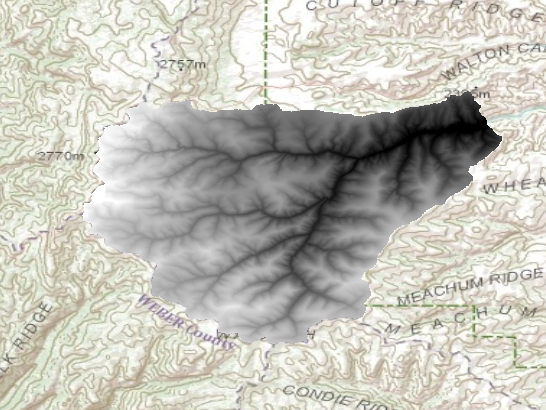 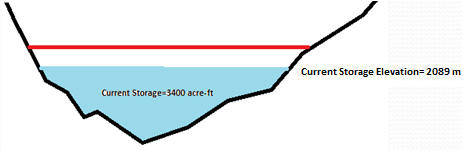 BasinBaseElevation (NED 10m)
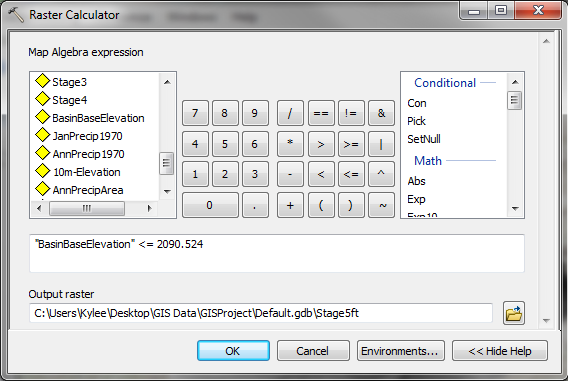 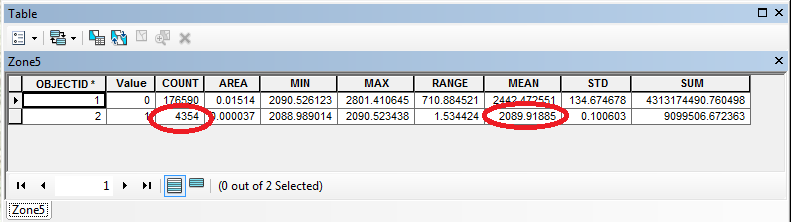 Stage Storage per Foot of Increase
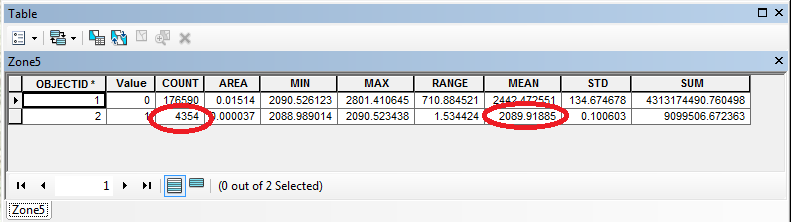 Stage Storage per Foot of Increase
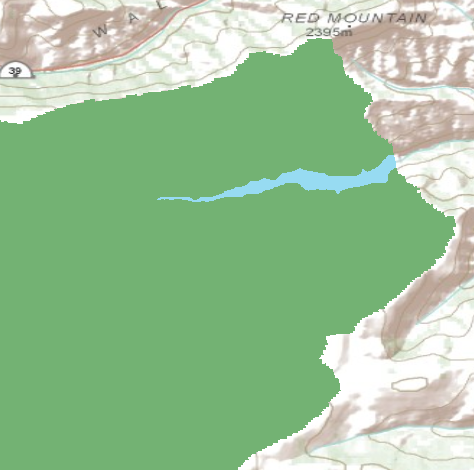 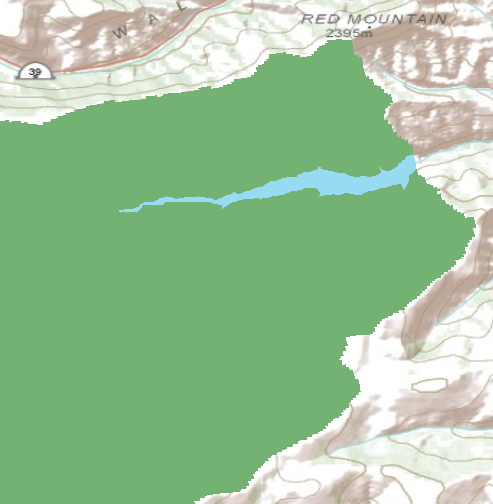 20 ft Increase		  	     4 ft Increase
Conclusion
The Reservoir topology is such that little extra storage is gained as the dam is raised
Simple preliminary calculations could have killed my optimism mush sooner
An optimization Model should be run to see if early releases in conjunction with storage increase can accommodate the desired flows.
Questions?
Thanks to Dr. Tarboton and Tseganeh Zekiewos